The Walled Garden
Integrating the online learning experience
Key themes
Academic assumptions about student digital literacy. To often there is confusion between awareness and understanding. 
The VLE experience; academic ease or student usage.
Student perceptions of the virtual learning environment.
Key questions
What elements of the virtual learning environment do learners recognize as helpful in the learning process? 
How does the virtual learning environment support the learners offline experience? 
 How do learners react when asked to engage with tools and technologies located outside of the virtual learning environment?
Student experience
68% of students use their VLE at least once a day
73% of students found the VLE easy or extremely easy to use
69% of students feel that their VLE experience has improved since they enrolled
“Its really easy to use and I can access it easily wherever I am....even while I am socialising.”
Student tasks
Why do you use your learning environment:
71% use it for accessing “My Grades”
89% use it for reviewing lectures
98% use it for submitting assignments
76% use it to access the reading list
44% use it for online tests
“Online feedback on assignments is a great, it saves me time and I get my feedback quickly”
What students think
“Whilst I have been at university there have been many improvements in the Unilearn experience, mainly due to my lecturers getting better at using and uploading to this, although some of them still appear to have no idea how to use it.”
“In the majority, things were nicely laid out, info was clear, but this all depends on the lecturer who is posting it.”
“Things are getting better, but depends on the lecturer, some lecturers uploaded the documents or grades on time, some lecturers do not.”
“The system is much better ... previously my lecturers didn't use Unilearn so if hand-outs were given out and you didn't attend the lesson then you couldn't get them...ever...unless they one day decide to put it online which was hardly ever.”
Clear structure & layout. Lectures and tutorials are easy to locate. The reading list is extensive and there are plenty of support materials available.
Due to the large amounts of time sifting through online journals and articles Unilearn makes it easier to access university work.
Lectures
My Grades
Online Tests
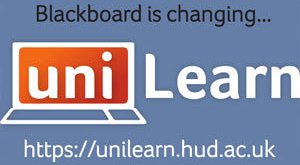 Submission
Reading List
This was my best 
module as there was
easy access to the 
Unilearn wiki and the  
discussion boards.
loss of opportunities
Lack of use in social media in H.E.
Lack of openness 
Lack of inventiveness and creativity
Is the experience to controlled and constraining?
Meet me outside the VLE
Student perceptions on engaging outside of the VLE for academic purposes:
62% of students did not want Facebook contact
58% of students did not want twitter contact
60% of students did want mobile phone contact
Key findings
Online design and offline design should be integrated. Openness and sharing needs to be structured and integrated, with good design. Digital Literacy is a key driver here.
Students are hesitant to engage with their studies through their own social networks
Students perceive the online and offline experience as one and do not differentiate. 
The role of the academic is shifting to more moderation, monitoring and signposting.
Students are hesitant to leave the VLE as they can find it confusing, preferring to stay in the walled garden of the VLE.